WINONA CHAMBER OF COMMERCETHE NEW BUSINESS OF Recreational marijuana IN MINNESOTA
John Beatty
June 21, 2023
Approx $80 Million in New Expenditures Allocated for FY 24-25 to Fund the Law

~ $10 Million immediately in 2023

$ 6.7 Million to the BCA & Courts for Expungements

$ 3 Million for “Office of Cannabis Management”
Funding The New Recreational Marijuana Law
2
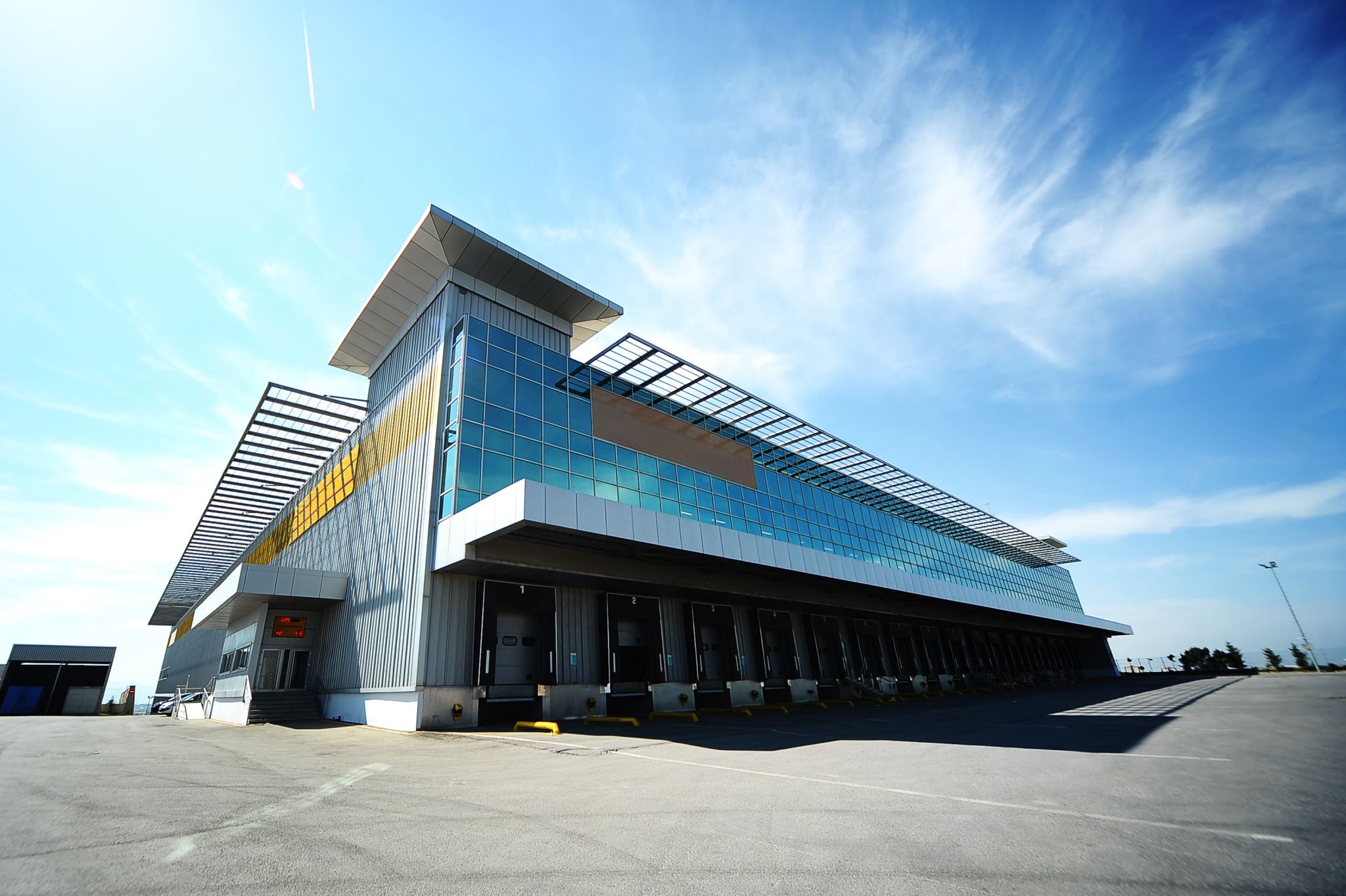 The Office of Cannabis Management
https://cannabis.state.mn.us/

MN’s Newest Agency  -- The Rulemaker

Licensing, Dispensaries and Social Equity Opportunities 
 
Will oversee state’s various cannabis businesses:
Cultivators  Retailers  cannabis microbusinesses 
Prohibition on Vertical Integration of Businesses  -- similar to regulation of alcohol
3
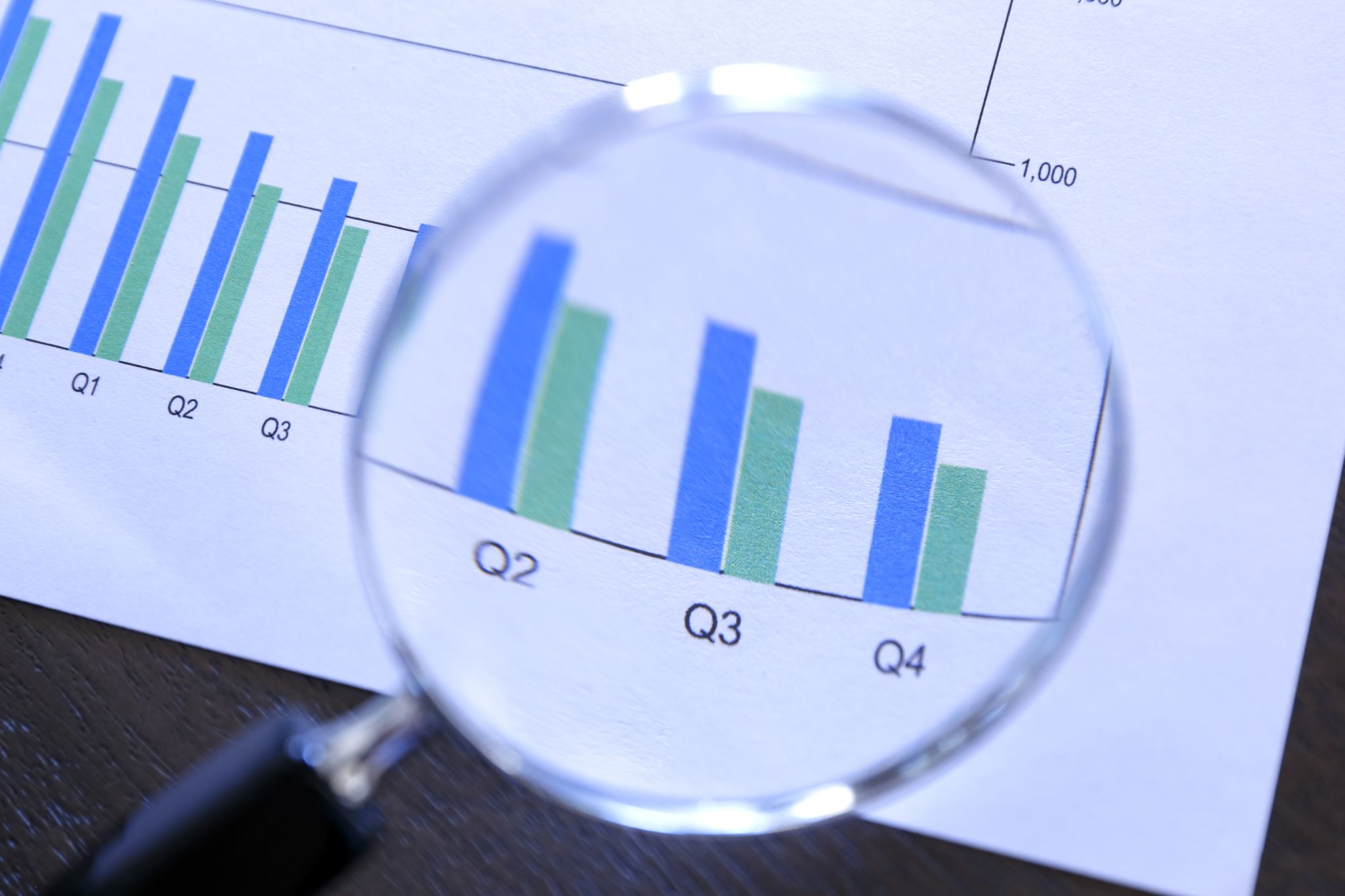 Dispensary Licensing Timeline
Depends on OCM and how long it takes to roll out the rules. 

Anticipate at least 12-18 months from August 1, 2023 before OCM issues first licenses allowing retailers to open.

Note: previous drafts of the law required 75% of the equity of all business entity license holders be owned by Minnesota entities, 
Restriction was removed in conference committee.  Similar rule coming?
4
Taxation on Sales of Marijuana in MN
5
Social Equity & The New Law
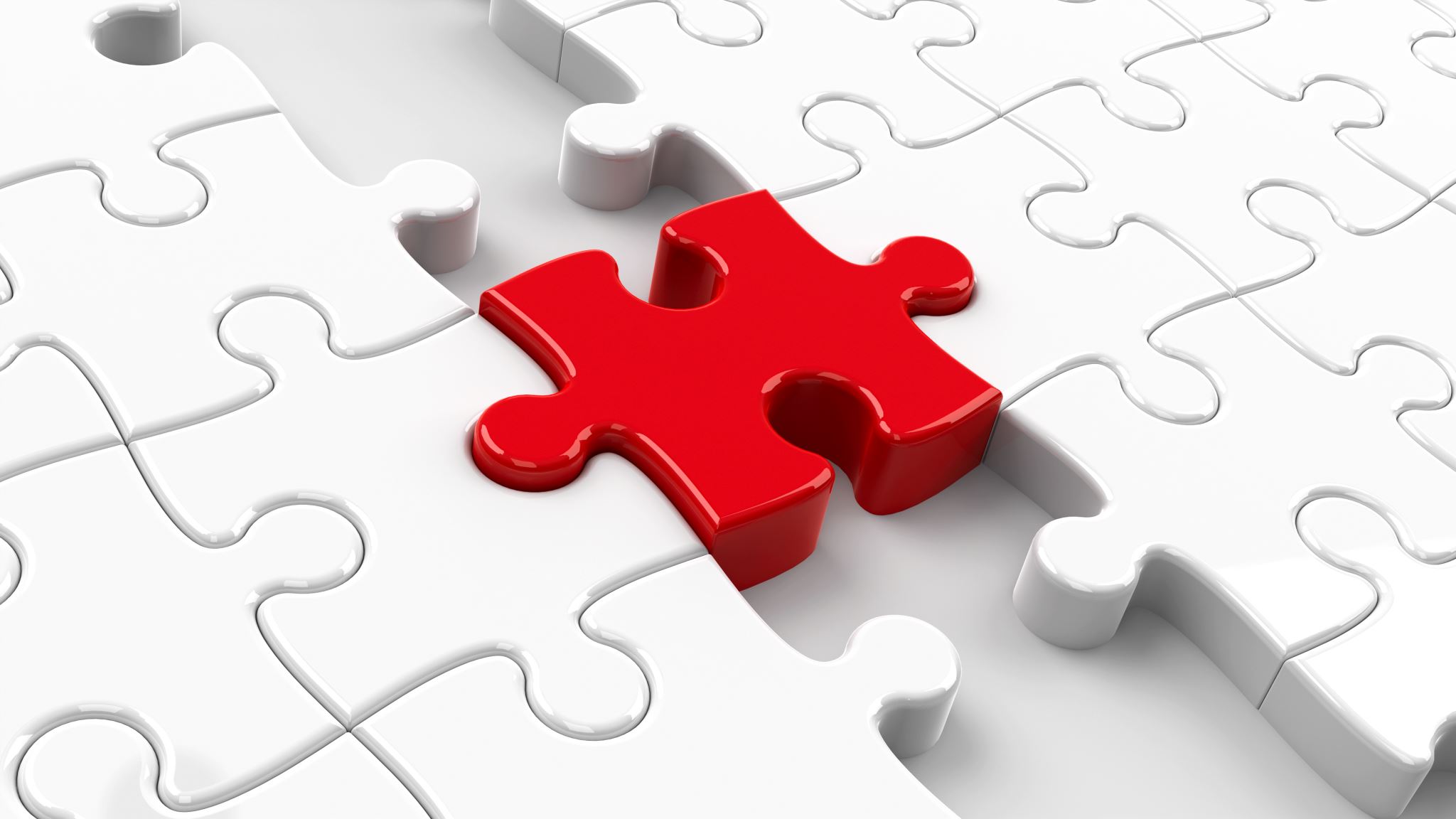 OCM mandated to form a “Division of Social Equity”
Primary aim of new law  ensure those communities disproportionately impacted by marijuana prohibition benefit from the new industry
Certain # of licenses set aside for businesses to be owned by people from these communities
E.g., Family members of individuals convicted of marijuana-related offenses; disabled vets; emerging farmers

OCM to provide granting programs for eligible organizations and people as a path for state to invest in disproportionately impacted communities:
CanRenew
CanGrow
CanStartup
6
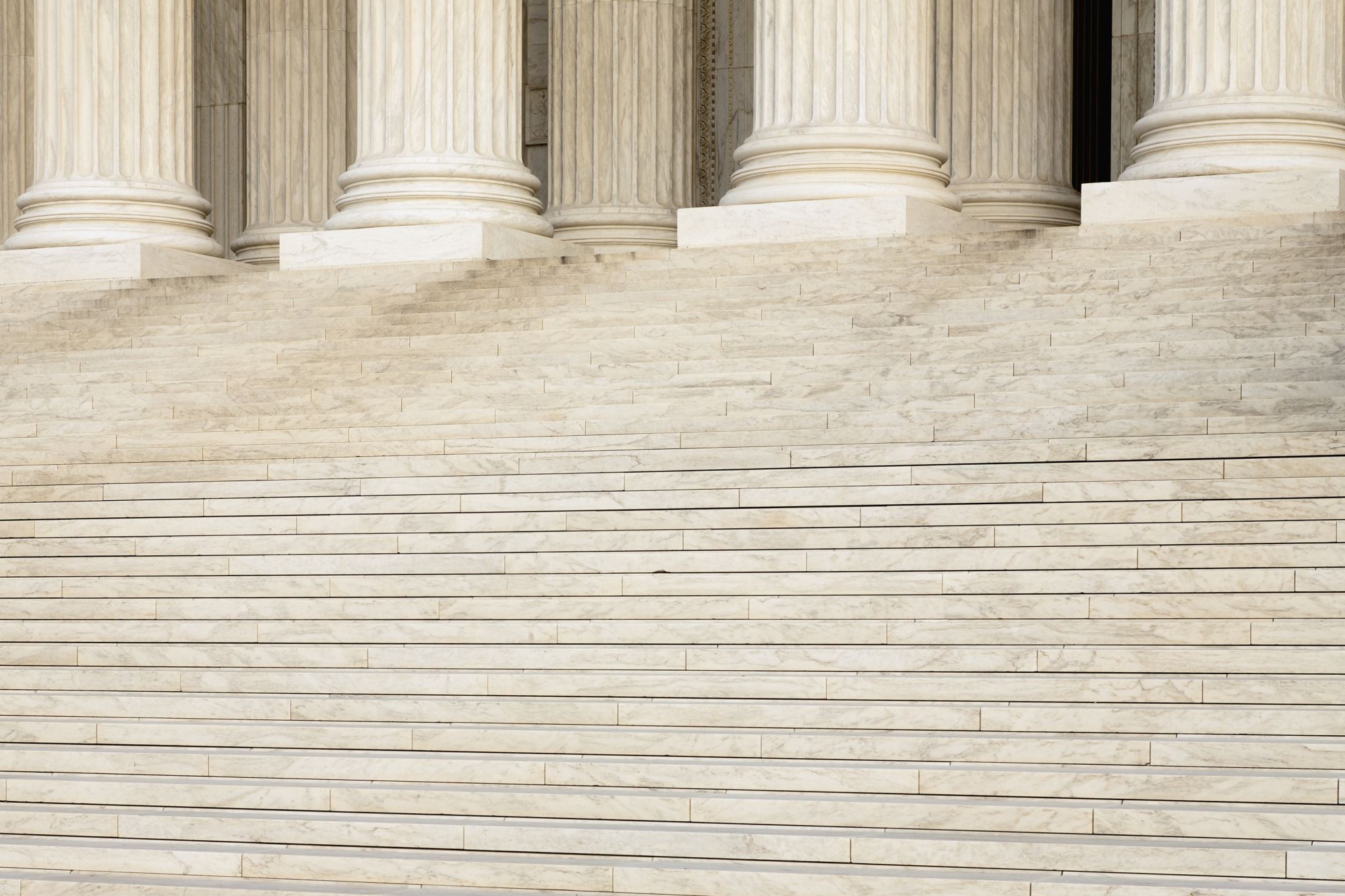 Auto Expungements
New Law  emphasis on  Criminal Justice Reform

One of the more unique aspects of Minnesota’s law

Minor marijuana convictions will be expunged automatically 

Serious offenses to be reviewed for potential expungement.
7
Permitted to adopt reasonable restrictions on the time, place and operation of a cannabis business. 

May prohibit operation of a cannabis business < 1,000 feet of a school or < 500 feet of a day care, residential treatment facility, playground, athletic field or other public park regularly used by minors.

Allowed to adopt interim ordinance restricting or prohibiting operation of a cannabis business within its jurisdiction until January 1, 2025.
Keep An Eye Out forLocal Government Rules
8
Anticipated Costs to the State FY2425
Breakdown of First Budgets : FY2425	

$40 Million to OCM for implementation

$23 Million to Public Health Education & Research re: Cannabis Use

$22 Million for Public Safety  

$12 Million to Courts for Criminal Reform/Expungements
9
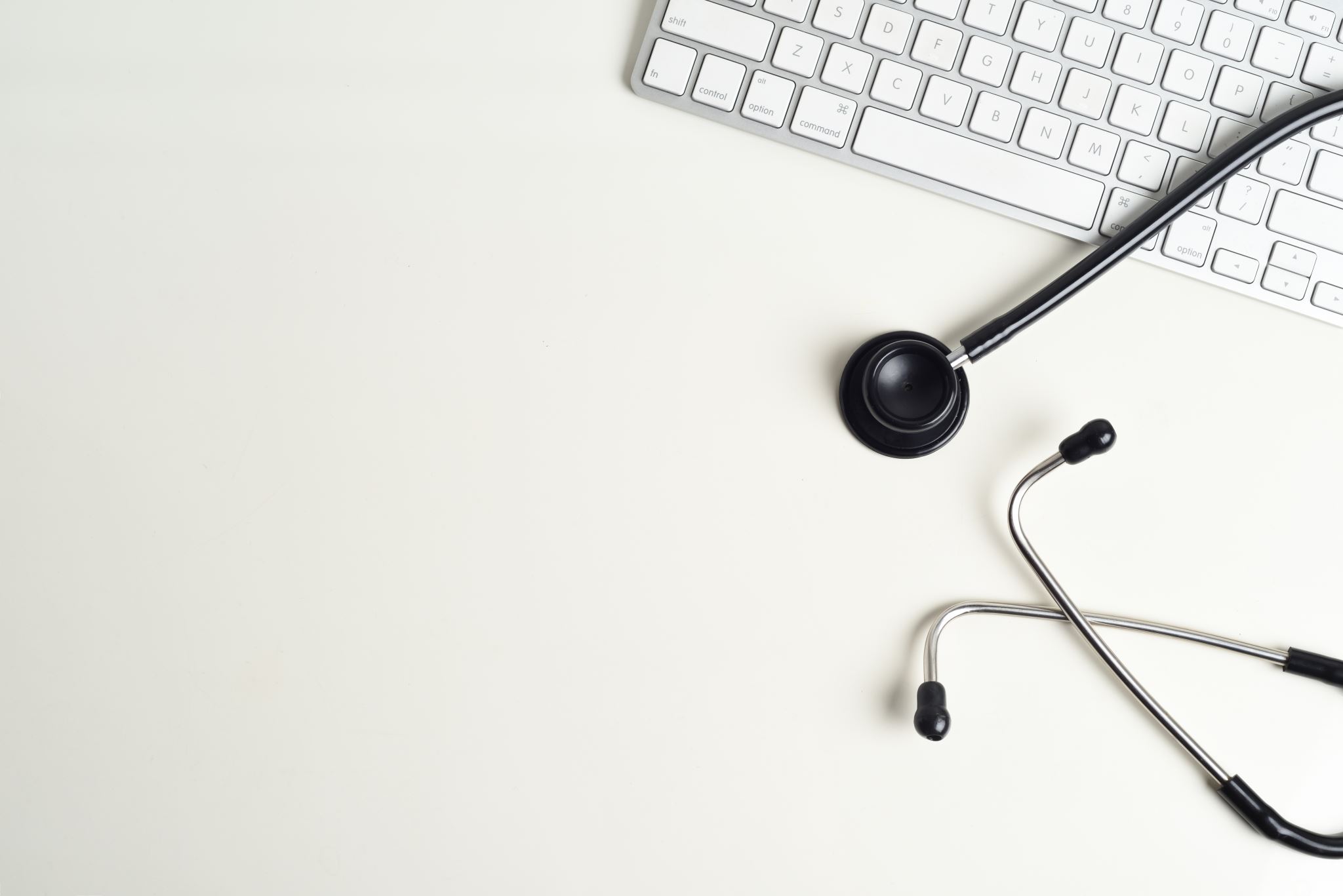 Opportunities for Budding Businesses?
Marijuana Tourism:  Opportunities for businesses in hospitality, transportation, and retail sectors.

Products and Services:  New businesses selling marijuana-infused foods & beverages, marijuana-themed apparel and accessories, and marijuana education and training courses.

Marijuana Research:  Businesses providing research services, develop new marijuana-based products (e.g., roadside test kits), and conduct clinical trials.
10
QUESTIONS?
John Beatty
Dunlap & Seeger, P.A.
(507) 288-9111
jcb@dunlaplaw.com